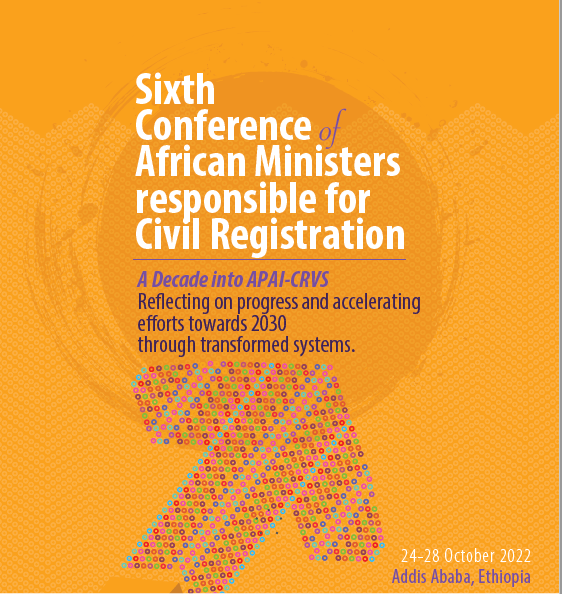 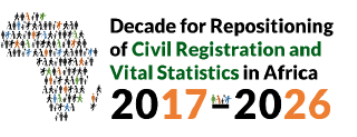 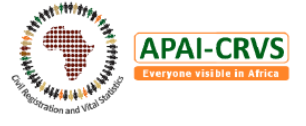 Assessing progress in the development of civil registration and vital statistics systems in the region: How can Africa accelerate progress in meeting regional and international commitments? Your presentation will be on Safe, Innovative, and Cost-effective digitization: 26th October 2022
Name of presenter: Bhaskar Mishra, Child Protection Specialist (CRVS and Legal Identity)
Institution: UNICEF-HQ
Country: New York- USA
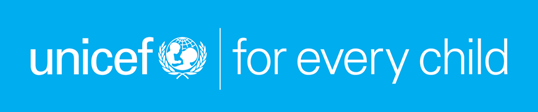 Digitization = enabler for continuum of services
Registration
Notification
Pre-birth
Post-registration
Validation
Certification
Declaration
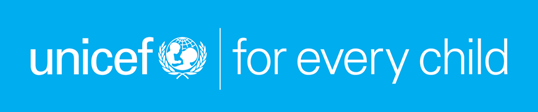 Innovative digitization
Should strictly conform to the CRVS business process – a non-negotiable priority
Extent of digitization based on ground realities – a hybrid approach
Alternate options for issuing a UIN -  should not become a barrier and means of exclusion
Gradual approach to linking national ID of parents – start with the health sector
Health-CR-NID pathway – ‘collect once and use multiple times’ and ‘move information, not people’
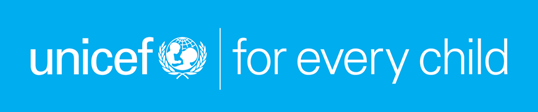 Safe digitization
Mandated by CR law as certificates are legal documents
- harmonization of provisions with IT laws 
- data protection, privacy, confidentiality, ethics, intended and proportionate use with no repurposing          
- clearly defined data sharing protocols
Adequate protection at all stages
- collection (credentials, lost devices, auto-cleaning)
- transfer (encrypted, data loss)
- processing (authority, approval, trails)
- storage ( safe & protected location(s), backup) 
Other concomitant measures
- data ownership
- auditing of CRVS applications
-  SOPs for handling of devices, especially mobile devices and handover
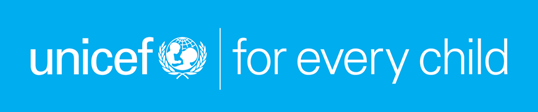 Cost-effective digitization
Cost of CRVS solutions 
– One-time cost (development & deployment) and recurring cost (routine maintenance support and need-based enhancements/customization) 

Cost of equipment - proportionate and progressive investment in IT infrastructure  
Initial investment, maintenance, and replacement 
Piggy ride on the automation process in the health sector 
Use the available infrastructure of the NID/IT/e-gov departments

Align CRVS's digital strategy with the national digital framework 

Partnerships with mobile service providers

Cost should not be passed on to clients
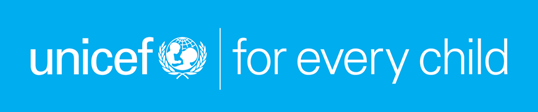 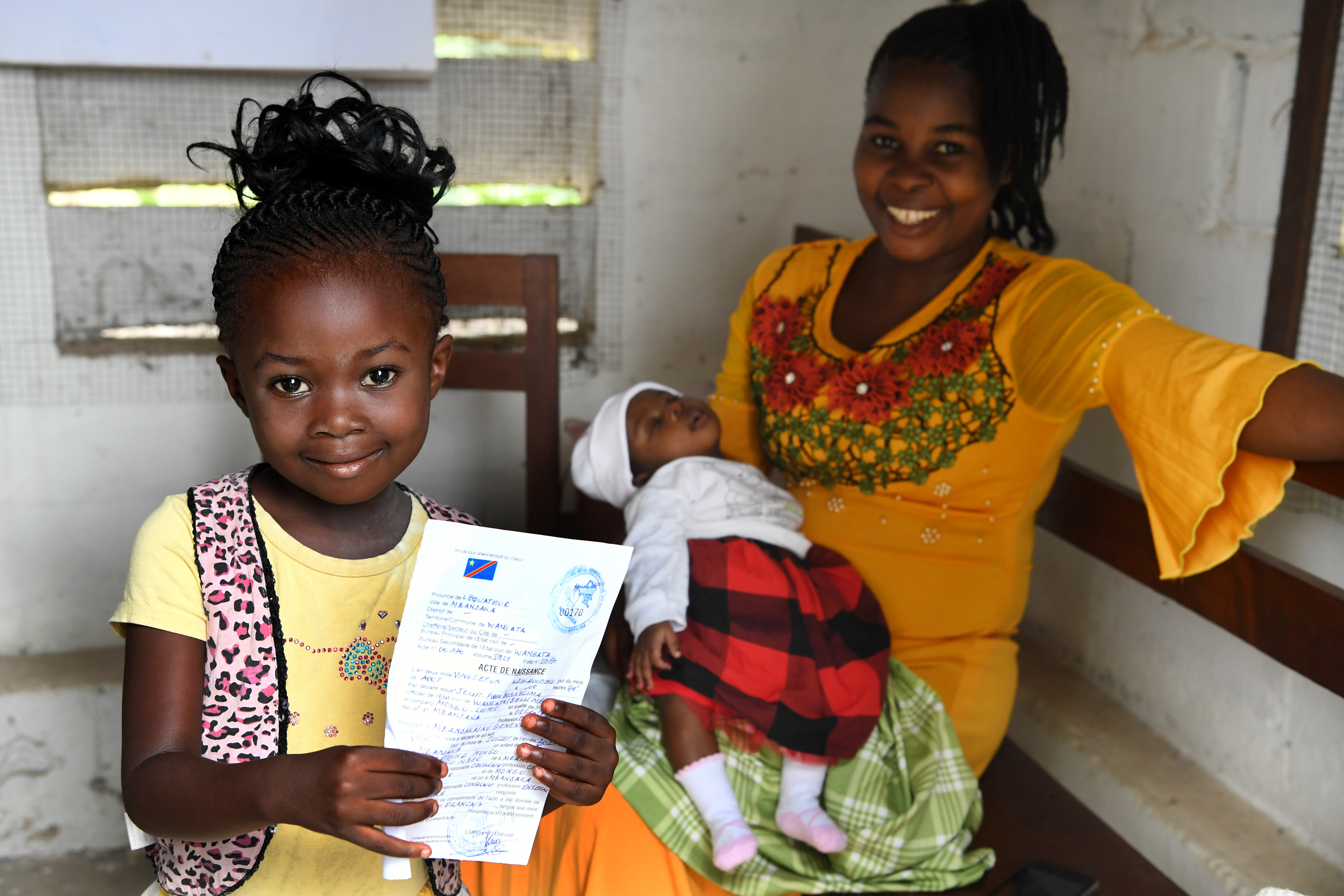 THANK YOU
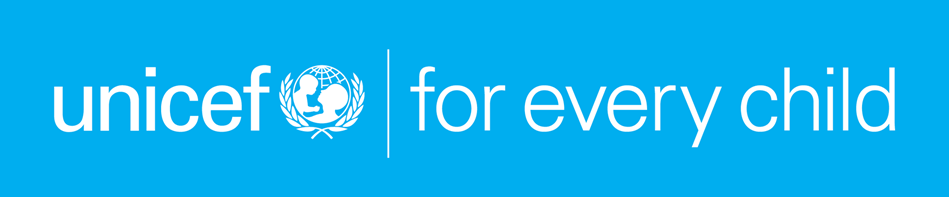